Organizační subsystémy veřejné správy
malé repetitorium
pojem organizace (veřejné správy)  
mnohoznačnost pojmu  
instituce nebo soubor institucí  
struktura  
systém určitého organizačního uspořádání
činnost(i) organizačního charakteru
tzv. formální a tzv. neformální organizace  
reorganizace
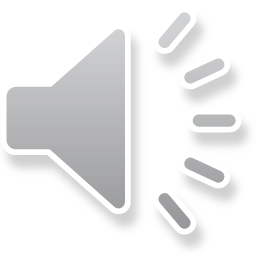 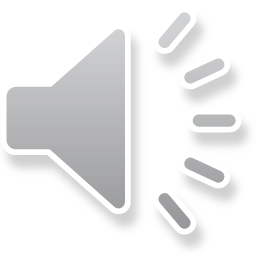 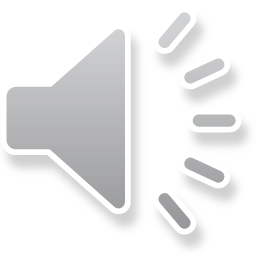 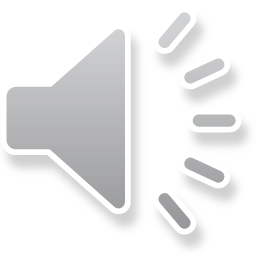 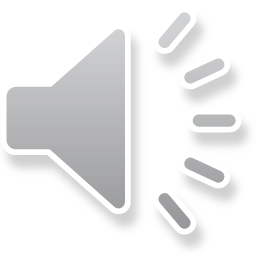 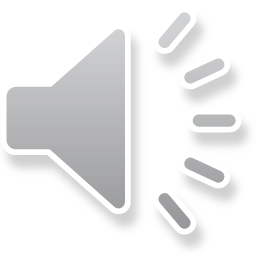 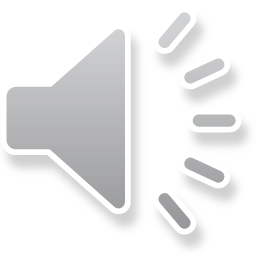 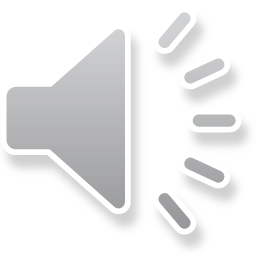 MU, Právnická fakulta, Katedra správní vědy a správního práva
1
Organizační subsystémy veřejné správy
malé repetitorium
organizačně technické systémy veřejné správy
uplatnění příslušných organizačních principů ve veřejné správě umožňuje rozlišovat následující tzv. organizačně technické systémy veřejné správy:

systém centralizované a decentralizované, koncentrované a dekoncentrované správy
systém územní a rezortní 
systém monokratický a kolegiální
systém volební a jmenovací
systém úřední a neúřední
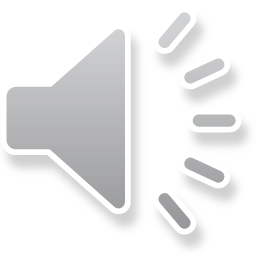 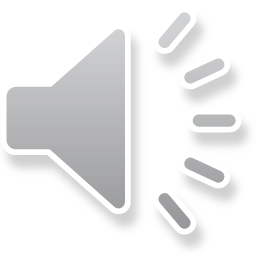 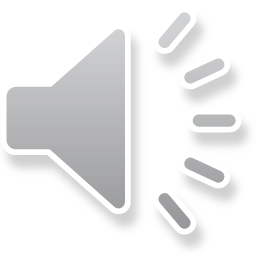 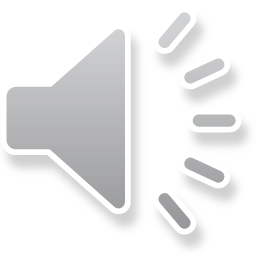 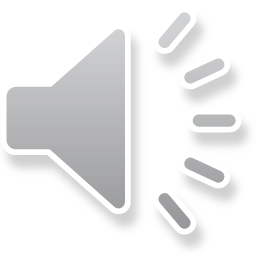 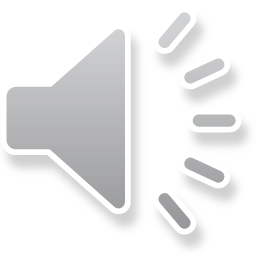 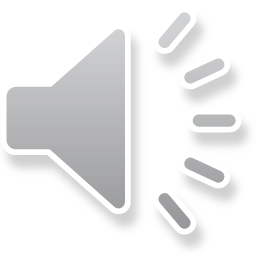 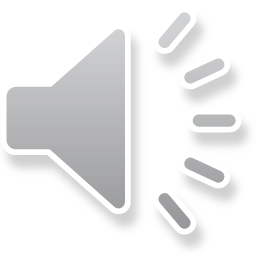 2
Organizační subsystémy veřejné správy
struktura organizace veřejné správy
vláda 

ústřední orgány státní správy
správní úřady s celostátní působností

územně dekoncentrované /specializované/ orgány státní správy
veřejné bezpečnostní sbory
nezávislé správní úřady

územní subjekty /orgány/ veřejné správy s všeobecnou působností
subjekty /orgány/ zájmové samosprávy
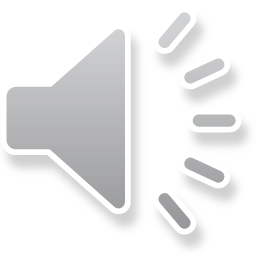 3
Vláda
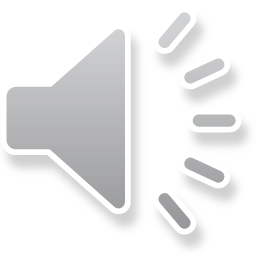 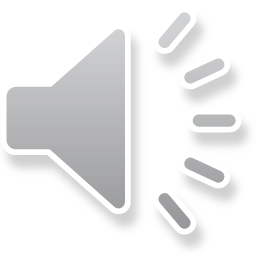 vláda je (podle ústavní úpravy) vrcholný (kolegiální) orgán výkonné moci; disponuje tzv. všeobecnou působností a v tomto smyslu je také vrcholným koncepčním a řídícím orgánem výkonu státní správy; řídí, sjednocuje a kontroluje činnost ministerstev    
úkoly spojené s odborným, organizačním a technickým zabezpečením činnosti vlády České republiky a jejích orgánů plní Úřad vlády České republiky; jako o  organizační jednotce Úřadu vlády ČR se uvažovalo o Generálním ředitelství státní služby
vláda může zřídit jako svůj poradní orgán Legislativní radu. V jejím čele stojí člen vlády 
vláda se skládá z předsedy, místopředsedů a jednotlivých ministrů vlády; funkce člena vlády je neslučitelná s funkcí člena Ústavního soudu; mimo to člen vlády nesmí vykonávat ani další činnosti, jejichž povaha odporuje výkonu dané funkce 
normotvorná pravomoc vlády: nařízení vlády (ExtNorSprAkt) + usnesení vlády (InterNorSprAkt)
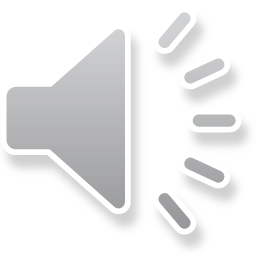 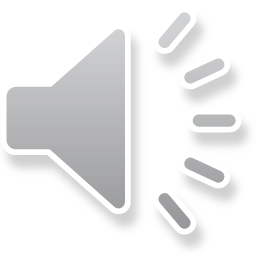 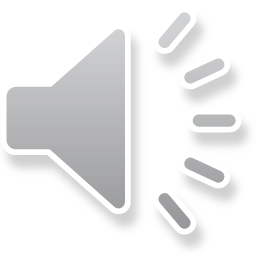 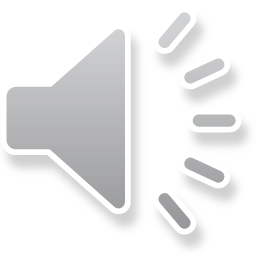 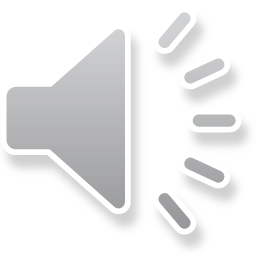 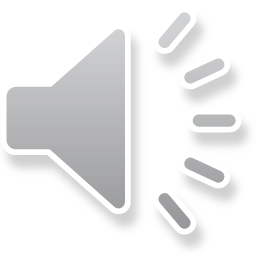 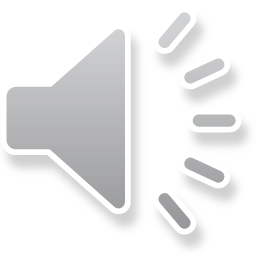 4
Vláda
vládě může být (byť ojediněle) svěřen také výkon určité správní činnosti, kdy bude vláda vystupovat jako správní orgán, tzn. může: 
vydávat individuální správní akty 
vydávat smíšené správní akty (aktuálně např. „opatření“ podle § 6 a 7 zákona
     č. 240/2000 Sb., krizového zákona)
 v těchto případech jde o aplikace správního řádu (vláda není vyloučena 
     z rozsahu působnosti SŘ)
 následně je možná také soudní ochrana (viz judikatura)
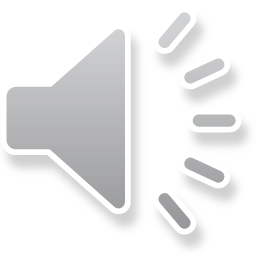 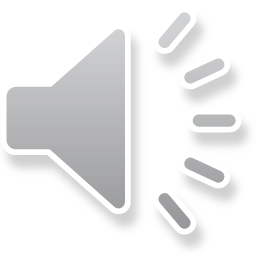 MU, Právnická fakulta, Katedra správní vědy a správního práva
5
Vláda
poradní orgány vlády
některé (fakultativně) předpokládá tzv. kompetenční zákon (§ 28a), jde o:
Legislativní radu vlády          a 
Radu hospodářské a sociální dohody 
další jsou zřizovány usneseními vlády, např.:
Rada vlády pro lidská práva
Rada vlády pro národnostní menšiny
Rada pro výzkum, vývoj a inovace
Rada vlády pro nestátní neziskové organizace
Vládní výbor pro osoby se zdravotním postižením
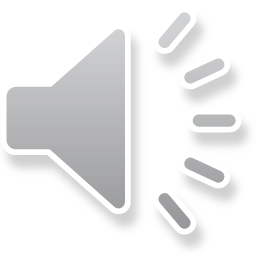 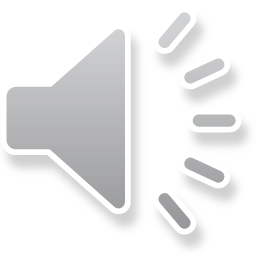 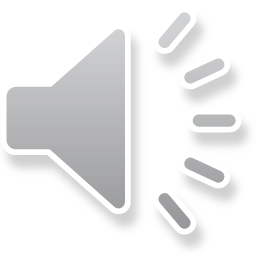 MU, Právnická fakulta, Katedra správní vědy a správního práva
6
Ministerstva a jiné ústřední správní úřady
ministerstva jsou monokratické orgány ústřední státní správy, v jejichž čele stojí člen vlády 

jiné (další) ústřední správní úřady jsou monokratické orgány státní správy, v jejichž čele člen vlády nestojí

právní postavení ústředních orgánů státní správy je v současné době upraveno ve vazbě na úst. zák. č. 1/1993 Sb., Ústava České republiky, zákonem ČNR č. 2/1969 Sb., o zřízení ministerstev a jiných ústředních orgánů státní správy České republiky, ve znění pozdějších předpisů.
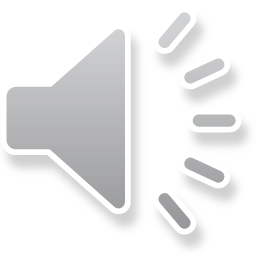 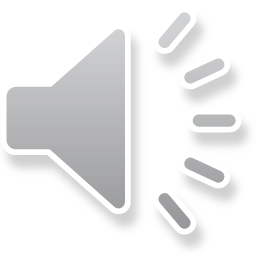 7
Ministerstva a jiné ústřední správní úřady
podle současného právního stavu jsou ústředními orgány státní správy, resp. ústředními správními úřady:
ministerstva (v čele stojí člen vlády):
správa administrativně – politická  
Ministerstvo obrany,  Ministerstvo vnitra,  Ministerstvo spravedlnosti,  Ministerstvo zahraničních věcí
správa sociálně – kulturní  
Ministerstvo kultury,  Ministerstvo školství, mládeže a tělovýchovy,  Ministerstvo zdravotnictví,  Ministerstvo práce a sociálních věcí  
správa hospodářská
Ministerstvo financí,  Ministerstvo průmyslu a obchodu,  Ministerstvo zemědělství,  Ministerstvo dopravy,  Ministerstvo pro místní rozvoj,  Ministerstvo životního prostředí
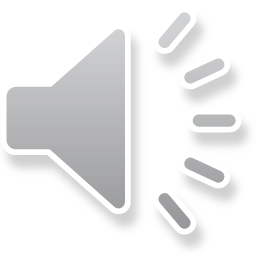 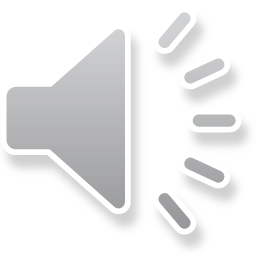 MU, Právnická fakulta, Katedra správní vědy a správního práva
8
Ministerstva a jiné ústřední správní úřady
jiné, resp. další ústřední správní úřady (v čele nestojí člen vlády):

1. Český statistický úřad,  2. Český úřad zeměměřický a katastrální,  3. Český báňský úřad,  4. Úřad průmyslového vlastnictví,  5. Úřad pro ochranu hospodářské soutěže,  6. Správa státních hmotných rezerv,  7. Státní úřad pro jadernou bezpečnost,  8. Národní bezpečnostní úřad,  9. Energetický regulační úřad,  10. Úřad vlády České republiky,  11. Český telekomunikační úřad,  12. Úřad pro ochranu osobních údajů,  13. Rada pro rozhlasové a televizní vysílání,  14. Úřad pro dohled nad hospodařením politických stran a politických hnutí,  15. Úřad pro přístup k dopravní infrastruktuře,  16. Národní úřad pro kybernetickou a informační bezpečnost,  17. Národní sportovní agentura
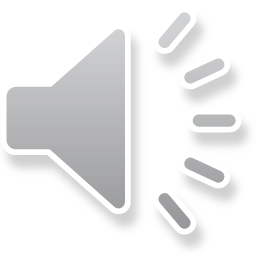 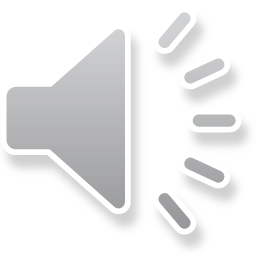 MU, Právnická fakulta, Katedra správní vědy a správního práva
9
Ministerstva a jiné ústřední správní úřady
ministerstva a ostatní ústřední správní úřady se ve veškeré své činnosti řídí ústavními a ostatními zákony a usneseními vlády 
v okruhu své působnosti plní úkoly stanovené v zákonech a v jiných obecně závazných právních předpisech a úkoly vyplývající z členství České republiky v Evropské unii a v ostatních integračních seskupeních a mezinárodních organizacích, pokud jsou pro Českou republiku závazné
posláním těchto orgánů je: v souvislosti s plněním jejich úkolů, mj.:
zpracovávat koncepce rozvoje svěřených odvětví a řešit stěžejní otázky
za svěřená odvětví předkládat vládě podklady potřebné pro sestavenínávrhu státního rozpočtu a pro přípravu jiných opatření širšího dosahu
zaujímat stanoviska k návrhům, předkládaným vládě jinými ministerstvy a ostatními ústředními orgány státní správy, pokud se týkají okruhu jejichpůsobnosti
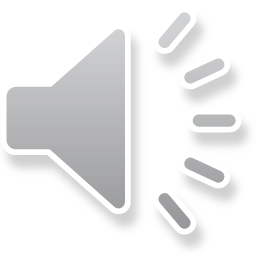 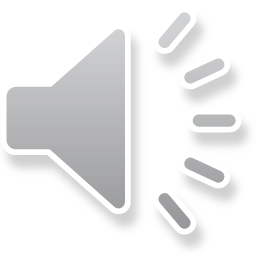 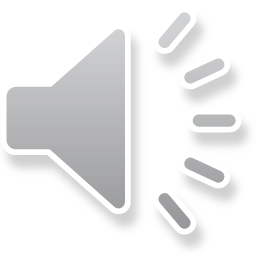 MU, Právnická fakulta, Katedra správní vědy a správního práva
10
Ministerstva a jiné ústřední správní úřady
připravují návrhy zákonů a jiných právních předpisů týkajících se věcí, které patří do jejich působnosti, jakož i návrhy, jejichž přípravu jim uložila vláda
na svých úsecích přijímají vlastní závazné předpisy, a to: vyhlášky a směrnice 
navzájem si tyto orgány také vyměňují potřebné informace a podklady
nižší orgány státní správy jim podávají zprávy a sdělují údaje, které si ministerstva a jiné ústřední správní úřady vyžádají v rozsahu nezbytně nutném pro plnění svých úkolů
diferenciace ministerstev a ostatních ústředních orgánů státní správy souvisí s jejich diferencovaně vymezovanou (věcnou) působností podle aktuálně platné a účinné právní úpravy
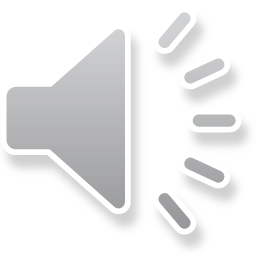 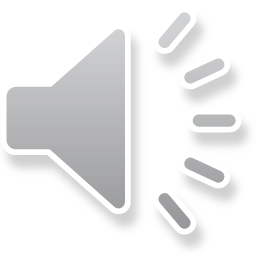 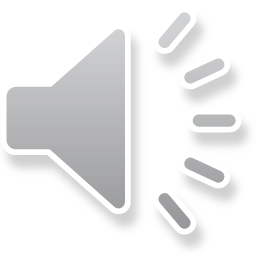 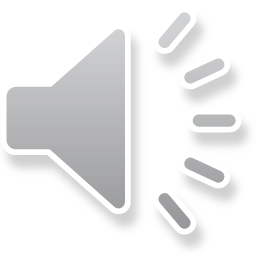 MU, Právnická fakulta, Katedra správní vědy a správního práva
11
Správní úřady s celostátní působností
zpravidla podřízeny ministerstvu  
vedoucí jmenuje a odvolává obvykle ministr  
celostátní územní působnost  
úzce vymezená věcná působnost  
zřízeny kompetenčním zákonem nebo zvláštními zákony (např. Úřad pro civilní letectví, Úřad pro mezinárodněprávní ochranu dětí)  
MŠMT – Česká školní inspekce  
MZdr – Český inspektorát lázní a zřídel, Inspektorát omamných a psychotropních látek  
MSp – Vězeňská služba ČR  
MPO – Česká energetická inspekce, ČOI, Puncovní úřad, Licenční úřad  
MZe – Státní veterinární správa ČR, ČZPI, Česká plemenářská inspekce, Ústřední kontrolní a zkušební ústav zemědělský
MŽP – ČIŽP, Český hydrometeorologický ústav
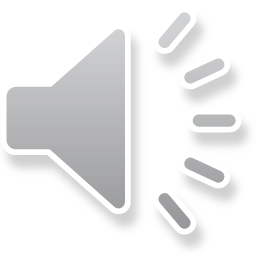 MU, Právnická fakulta, Katedra správní vědy a správního práva
12
Územně dekoncentrované orgány státní správy
územně dekoncentrované orgány státní správy jsou specializované orgány, které existují a působí v jednotlivých územních jednotkách územní organizace státu na základě ustanovení zvláštních zákonů; jde o orgány zpravidla přímo odvozované od některých ústředních orgánů státní správy 
dané orgány se specializují na některý úsek státní správy nebo jen část takového úseku, či jen na některé činnosti, případně jen na zvláštní funkci výkonu státní správy /např. na inspekci/
zřizují se v případech, kdy vzhledem k jejich úzce specializovaně pojaté působnosti by ji nebylo dobře možné vykonávat orgány obcí či krajů, jako orgány s všeobecnou působností, a kdy ji současně není možné vykonávat samotnými ústředními orgány státní správy z centra  
jejich územní působnost se přitom vždy nekryje s územním členěním státu /kraje, okresy, obce/ a pokud se s ním kryje, nebývají zpravidla tyto orgány zřizovány na všech úrovních územního členění
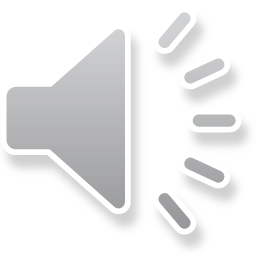 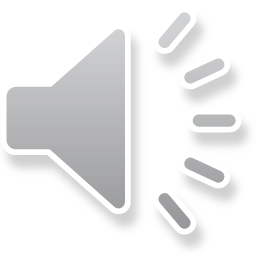 13
Územně dekoncentrované orgány státní správy
v současné době se jedná zejména o tyto specializované územní orgány státní správy:
krajská vojenská velitelství (zákon č. 585/2004 Sb., branný zákon)
krajská ředitelství policie (zákon č. 273/2008 Sb., o policii ČR)
zeměměřické a katastrální inspektoráty (7 obvodů), a katastrální úřady pro jednotlivé kraje (zákon č. 359/1992 Sb., o zeměměřických a katastrálních orgánech)

územní inspektoráty  
Státní energetické inspekce – v krajích (zákon č. 458/2000 Sb., energetický zákon),
Státní zemědělské a potravinářské inspekce – 7 obvodů (zákon č. 146/2002, 
    o SZaPI),
České obchodní inspekce – 7 obvodů (zákon č. 64/1986 Sb., o ČOI)
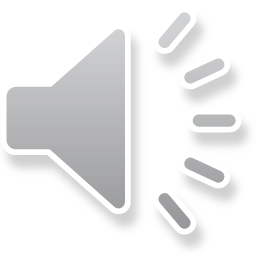 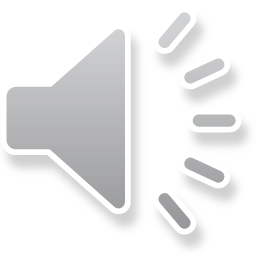 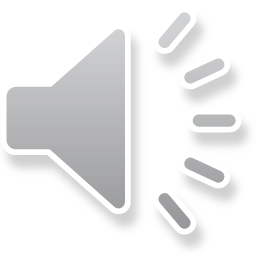 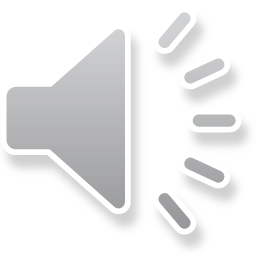 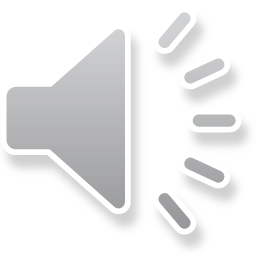 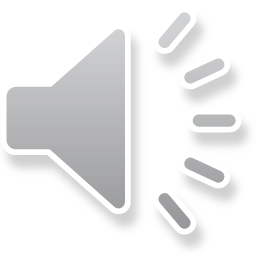 MU, Právnická fakulta, Katedra správní vědy a správního práva
14
Územně dekoncentrované orgány státní správy
krajské veterinární správy (zákon č. 166/1999 Sb., veterinární zákon)
krajské hygienické stanice, s územními pracovišti (zákon č. 258/2000 Sb., 
     o ochraně veřejného zdraví)
oblastní inspektoráty práce - 8 obvodů – navazují na Státní úřad inspekce práce (zákon č. 251/2005 Sb., o inspekci práce)
obvodní báňské úřady – 9 obvodů – navazují na Český báňský úřad (zákon 
     č. 61/1988 Sb., o hornické činnosti, výbušninách a státní báňské správě)
Generální ředitelství cel, celní úřady (zákon č. 17/2012 Sb., o Celní správě ČR)
okresní správy sociálního zabezpečení (zákon č. 582/1991 Sb., o organizaci 
     a provádění SZ)
Generální finanční ředitelství, Odvolací finanční ředitelství a finanční úřady (zákon č. 456/2011 Sb., o Finanční správě ČR)
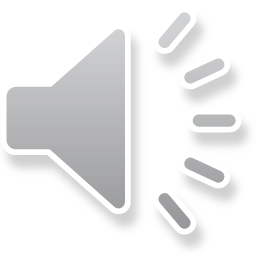 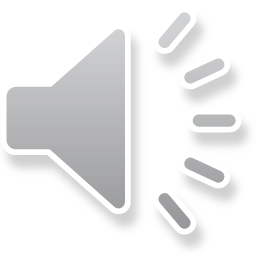 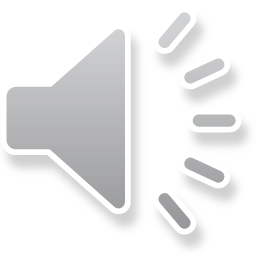 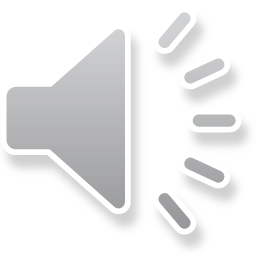 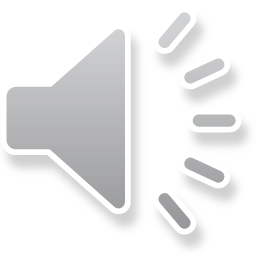 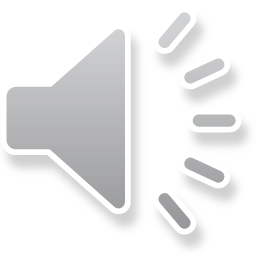 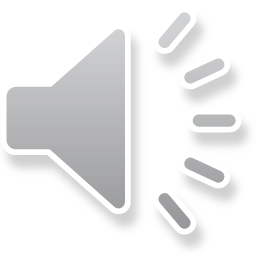 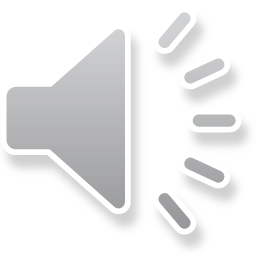 MU, Právnická fakulta, Katedra správní vědy a správního práva
15
Územně dekoncentrované orgány státní správy
ve 90. letech 20. století se u nás projevovala poměrně silná tendence k vytváření dalších specializovaných územních orgánů státní správy a vyčleňování příslušných působností z působnosti dřívějších okresních úřadů; po r. 2000 se pak postupně začala organizace těchto územních orgánů slaďovat s územními obvody krajského samosprávného uspořádání 

opodstatněnost existence specializovaných územních orgánů je nutno v souladu s jejich posláním hledat především v účelnosti a míře jejich speciálního zaměření; územně dekoncentrované (specializované) orgány státní správy jsou nyní pojaty tak, že doplňují strukturu orgánů obcí a krajů jako subjektů veřejné správy s všeobecnou působností na daném území, a společně s nimi tak tvoří relativně ucelený systém územní veřejné správy
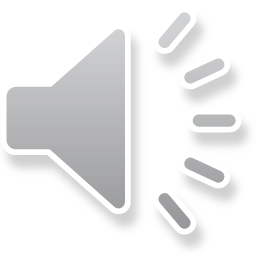 MU, Právnická fakulta, Katedra správní vědy a správního práva
16
Prameny ke studiu
Průcha, P.: Správní právo, obecná část. 8. vydání. Brno : Doplněk, 2012,s. 170 – 180 a 182 – 183
Hendrych, D. a kol. Správní právo: obecná část. 9. vydání. Praha: C.H. Beck, 2016, s. 79 – 83
Horzinková, E. – Novotný, V.: Základy organizace veřejné správy v ČR. 3. vydání. Plzeň : Vydavatelství a nakladatelství Aleš Čeněk, 2013
17